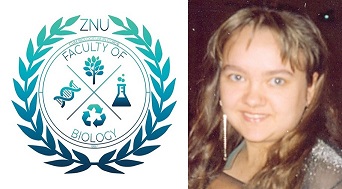 ФІТОДИЗАЙН
Догляд за кімнатними рослинами (лекція 10)
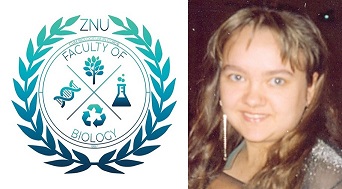 Календар догляду за кімнатними рослинами
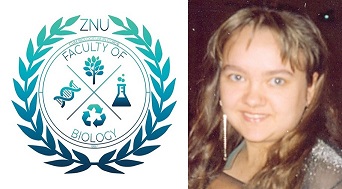 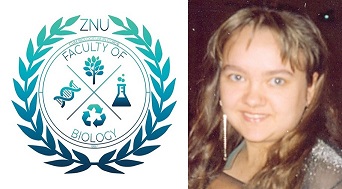 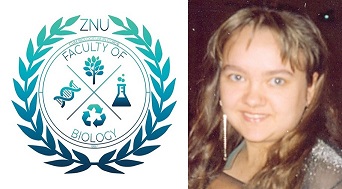 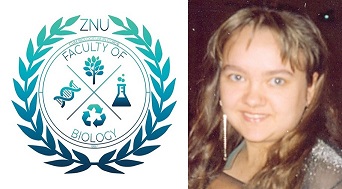 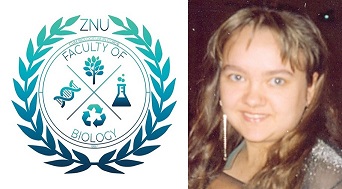 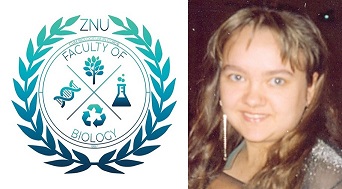 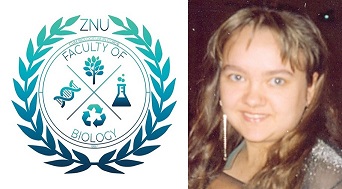 2. Удобрення та підживлення кімнатних рослин
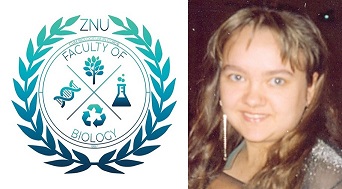 Для нормального розвитку рослин потрібне збалансоване мінеральне та органічне живлення. У ґрунті повинні бути всі основні елементи мінерального живлення: макроелементи (азот, фосфор, калій, сірка, магній, кальцій) і мікроелементи (цинк, марганець, бром, молібден, кобальт тощо).
Азотні добрива (аміачна селітра, сечовина і сірчанокислий амоній) сприяють посиленому росту, фосфорні (суперфосфат) і калійні (хлористий калій і калійна сіль) поліпшують засвоєння азоту рослинами, одночасно впливають на цвітіння та плодоношення. Ці добрива вносять відразу після закінчення періоду спокою у рослин невеличкими дозами через 10-15 днів. Для підвищення засвоєння сірчанокислого амонію додають вапно. Суперфосфат вносять перед утворенням бутонів і цвітінням.
Удобрювати кімнатні рослини необхідно в залежності від їхніх біологічних особливостей і фаз розвитку. Широке застосування для підживлення кімнатних рослин мають органічні добрива: гній домашніх тварин, пташиний послід, кісткове і кров’яне борошно, рогова стружка, перегній, торф, компост. Для підживлення усі органічні добрива попередньо підготовлюють.
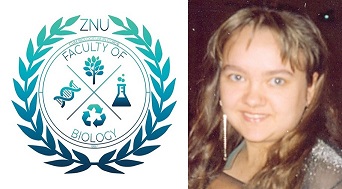 Квітучі рослини вимогливіші до фосфорних і калійних добрив, а добре розвинені декоративно-листяні рослини вимогливіші до азотних. Кактуси і сукуленти підживлюють в період росту до появи квіткової ьруньки. Азотні добрива краще вносити навесні, у другій половині літа потрібно збільшити дозу фосфору і калію. Підживлюють рослини здорові, у фазі інтенсивного росту. 
Перед підживленням рослини добре поливають. Для кращого утворення бутонів рослини треба підливати розчином суперфосфату (1 г на 1 л), для інтенсивного росту рослин і утворення листків рослини поливають розчином азотних і калійних добрив (0,5 г сечовини або аміачної селітри, 1 г сірчанокислого амонію і 0,5 г калійної солі на 1 л води). Для одного підживлення зазвичай використовують 200 г розчину на дорослу рослину і 100 г розчину на молоду.
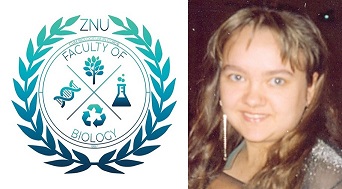 Під час інтенсивного росту з весни до осені рослини підживлюють кожні 10-15 днів. 
Одним з методів забезпечення рослин мікроелементами є позакореневе підживлення крізь листки під час вегетації. Його проводять у період максимального розвитку листків, під час бутонізації та цвітіння. 
Для кращого і пишного цвітіння рослини корисно поливати 2-3 рази на рік слабким розчином марганцевокислого калію. 
Для підживлення краще використовувати добрива тривалої або контрольованої дії. Їх випускають у гранулах, таблетках, кульках або в мішечках які розміщають в горщику. 
Краще підживлювати рослини частіше, але слабшим розчином. Не можна підживлювати ослаблені, нещодавно пересаджені і ще не укорінені рослини, та рослини що перебувають у стані спокою. Підживлення дає ефект при доброму освітленні та нормальній температурі. Перед підживленням земля повинна бути вологою. Підживлювати краще ввечері або у хмарні дні.
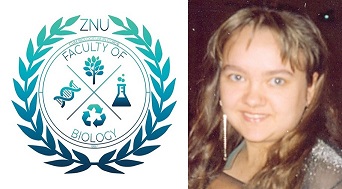 3. Пересаджування кімнатних рослин
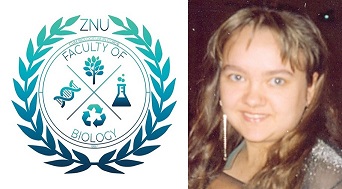 Усі кімнатні рослини потрібно час від часу пересаджувати для поліпшення умов живлення і збільшення об’єму землесуміші. Молоді та швидкоростучі рослини вимагають пересаджування щороку, дорослі рослини рідше – один раз на 2-3 роки. Для рослин що ростуть повільно потрібно підбирати горщики на розмір більші, для швидкоростучих – на два розміри більші. 
Рослини пересаджують також у випадку захворювання коренів, псування горщика, поділу куща, пожовтіння листків. В період цвітіння пересаджувати рослини не можна. Зазвичай пересаджують рослини у березні-квітні. Дрібні та ніжні рослини можна пересаджувати у травні. 
Щоб виявити потребу у пересаджуванні потрібно вийняти рослину з горщика та оглянути грудку землі. Якщо вийнята з горщика грудка густо оплетена корінням або ґрунт закис – пересадка потрібна.
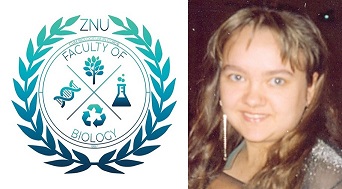 За місяць до пересаджування рослини 1-2 рази підживлюють розчином сечовини (1 г/л). За день до пересаджування добре поливають. 
Ґрунт для пересаджування повинен бути вологим. Велике значення має дренаж у горщику. Нові горщики перед пересаджуванням миють гарячою водою, обшпарюють окропом та вимочують у водному розчині суперфосфату для нейтралізації вапна у стінках горщика. Зсередини також обшпарюють окропом і обпалюють. Для знищення шкідників і хвороб горщики опускають у 2% розчин мідного купоросу (200 г на відро теплої води). 
При пересаджуванні зазвичай зрізають частину коренів та пагонів. Трав’янисті рослини можна розділити на декілька частин, у цибулинних відділяють «діток». При пересаджуванні потрібно слідкувати, щоб коренева шийка була на 1-2 см нижче верхнього краю горщика.
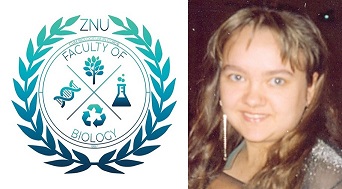 Важливо заздалегідь прикинути скільки землесуміші буде потрібно щоб досипати не доходячи 1 см до верхнього краю горщика. Треба використовувати такий самий  тип суміші що був раніше. Необхідно ущільнити ґрунт у горщику пальцями. Після пересаджування рослину потрібно рясно полити. 
Якщо рослини не пересаджують цього року то потрібно замінити верхні 1-2 см ґрунту на свіжий.
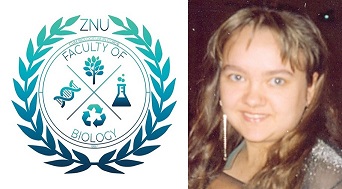 4. Полив та обприскування
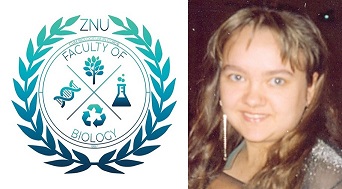 Поливання кімнатних рослин є одним з важливих прийомів догляду за ними. Частота поливання і кількість води залежить від сезону року, температури повітря, стані рослин і фаз їхнього розвитку, від якості ґрунту, об’єму горщика та їхнього розташування у приміщенні. 
Навесні і влітку рослини слід поливати щодня, восени – приблизно через день, а в зимовий час – рідше. Щедро потрібно поливати поки рослини ростуть. Якщо ріст припиняється, то полив потрібно поступово зменшити.
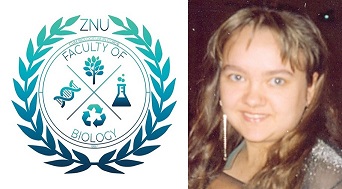 Глинисті ґрунти утримують вологу довше і висихають повільніше ніж піщані. Рослини у малих горщиках треба поливати частіше. Правильним поливанням вважається таке, при якому водою зволожується весь ґрунт у горщику, а надлишок витікає у піддон. Через 1-2 години частина води вбирається ґрунтом, залишок можна злити. Для пальм, драцен, фікусів і цитрусових рослин влітку воду можна залишати до повного вбирання ґрунтом, для папоротей, цитрусів і рослин що походять з вологих, болотяних місць і водних місць мешкання вода у піддонах повинна бути постійно. Необхідно лише слідкувати щоб вода у піддонах не загнивала.
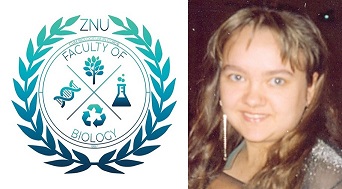 Головне правило поливу не допускати різких переходів від «засуха» до «потоп». Ґрунт завжди повинен бути вологим. Потрібно постукати по горщику – якщо звук глухий, то ґрунт вологий, якщо дзвінкий – сухий. 
Вода для поливу повинна бути кімнатної температури. Коли рослини інтенсивно ростуть, то тоді корисніше поливати більш теплою водою. Воду з водопроводу потрібно відстоювати принаймні добу. При поливанні холодною водою у рослин загнивають стебла та коріння, можуть опадати листки та бутони, вони можуть навіть загинути. Проте слід пам’ятати що у гарячій та теплій воді менший вміст кисню.
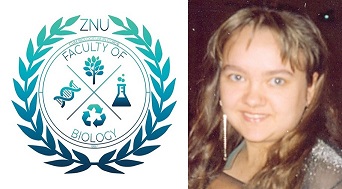 Поливати рослини у різні періоди року потрібно в різний час. Взимку рослини поливають зранку, влітку – ввечері. У квартирах, особливо взимку, повітря дуже сухе і рослини вимагають обприскування 5-6 разів на декаду. Поливати слід тонким струменем намагаючись не потрапляти на листя. Вдуже спекотні дні треба поливати двічі на день – вранці та ввечері. Навесні і влітку після поливу краще ще й обприскати рослини. Рослини які мають густе опушення обприскувати на варто. Вода для обприскування повинна бути чиста та тепла. 
Якщо ґрунт у горщику пересох і зверху з’явилась кірка, вода не всмоктується, а стікає по стінці горщика у піддон. Ґрунт потрібно розпушити за допомогою виделки.
Деякі рослини замість обприскування можна просто протирати вологими спеціальними серветками (рослини з великими глянцевими листками).
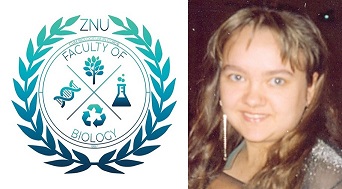 Дякую за увагу!
Чекаю на Ваші запитання